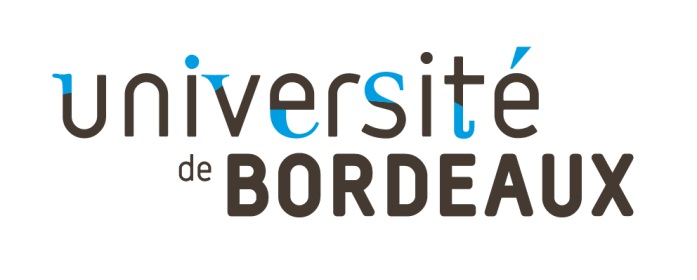 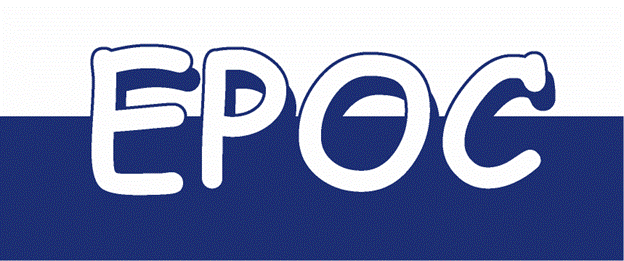 Estuaire de la GirondeGironde-Dordogne-Aquitaine
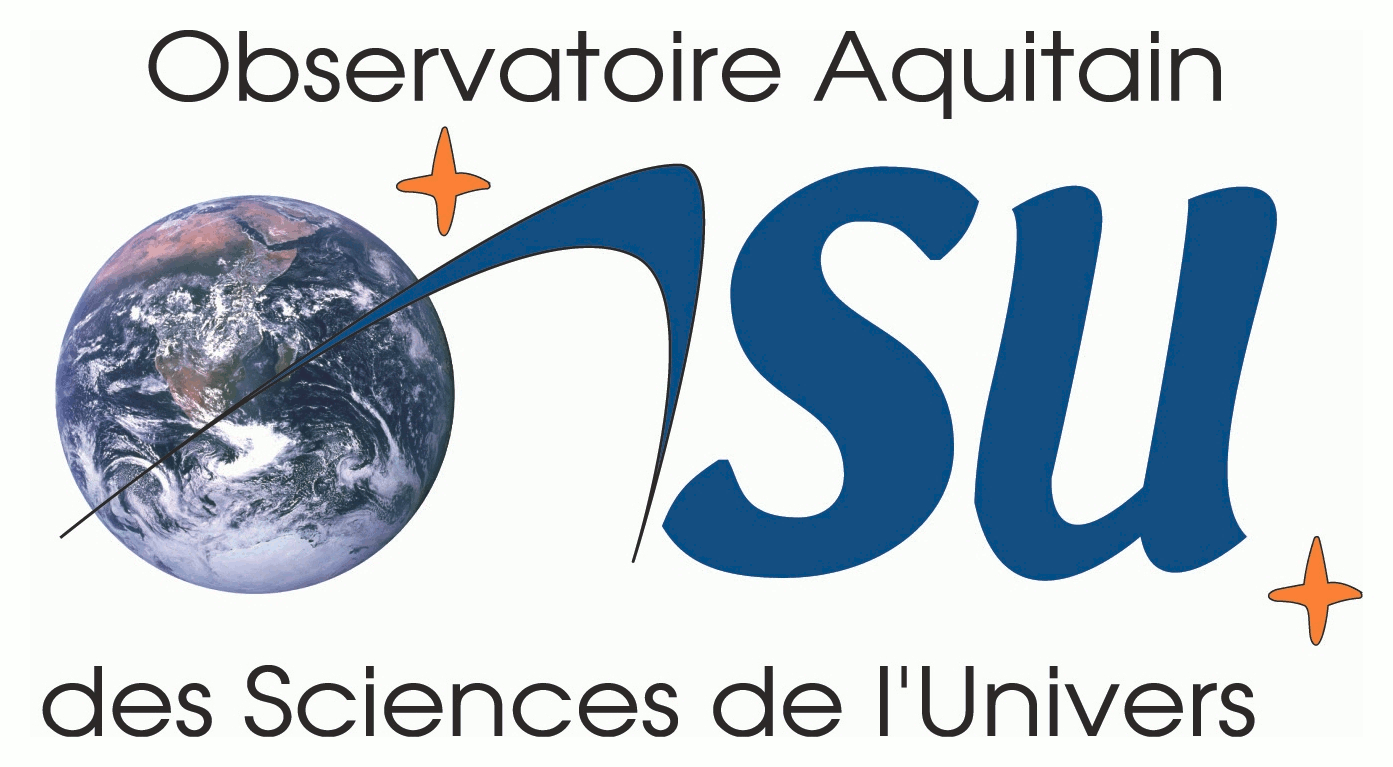 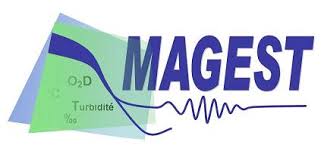 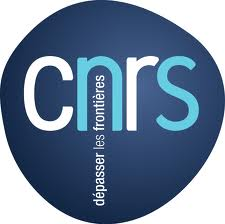 Partenaires : Consortium MAGEST, EPOC, OASU
Correspondants : A. Sottolichio, S. Schmidt
Classification : estuaire hypersynchrone
Macrotidal (entre 5 et 6 m), houle NW – SW
Substrat vaseux (8 < D50 < 20 µm)
Ql mina/moya/maxa = 200 / 3000 / 1000 m3s-1
Qs ~ 106 t an-1
Bouchon vaseux  3 à 5.106t / 1 an
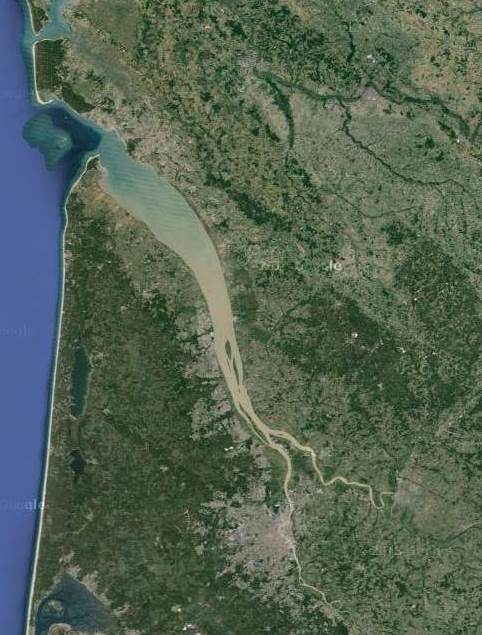 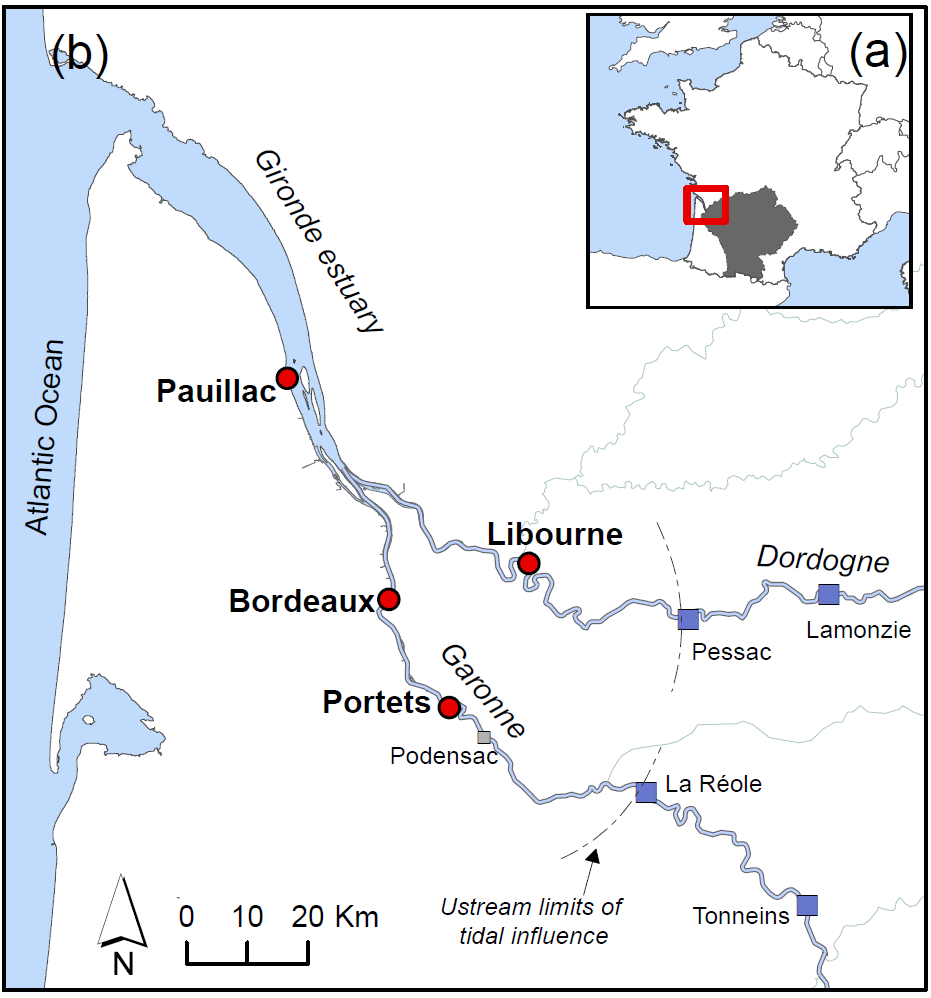 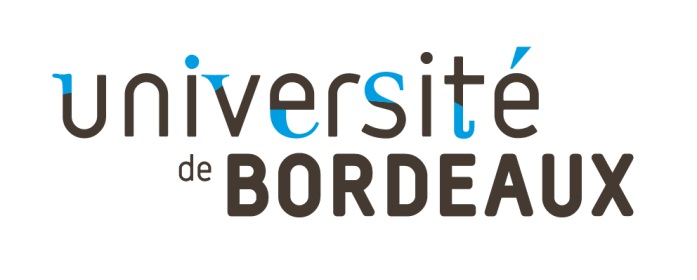 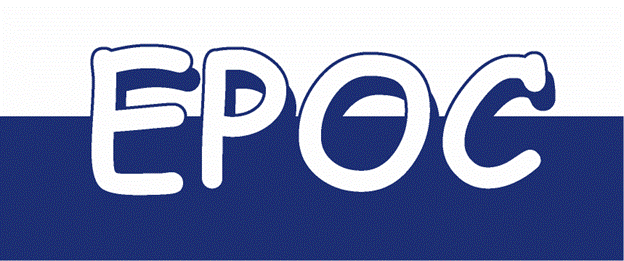 Estuaire de la GirondeGironde-Dordogne-Aquitaine
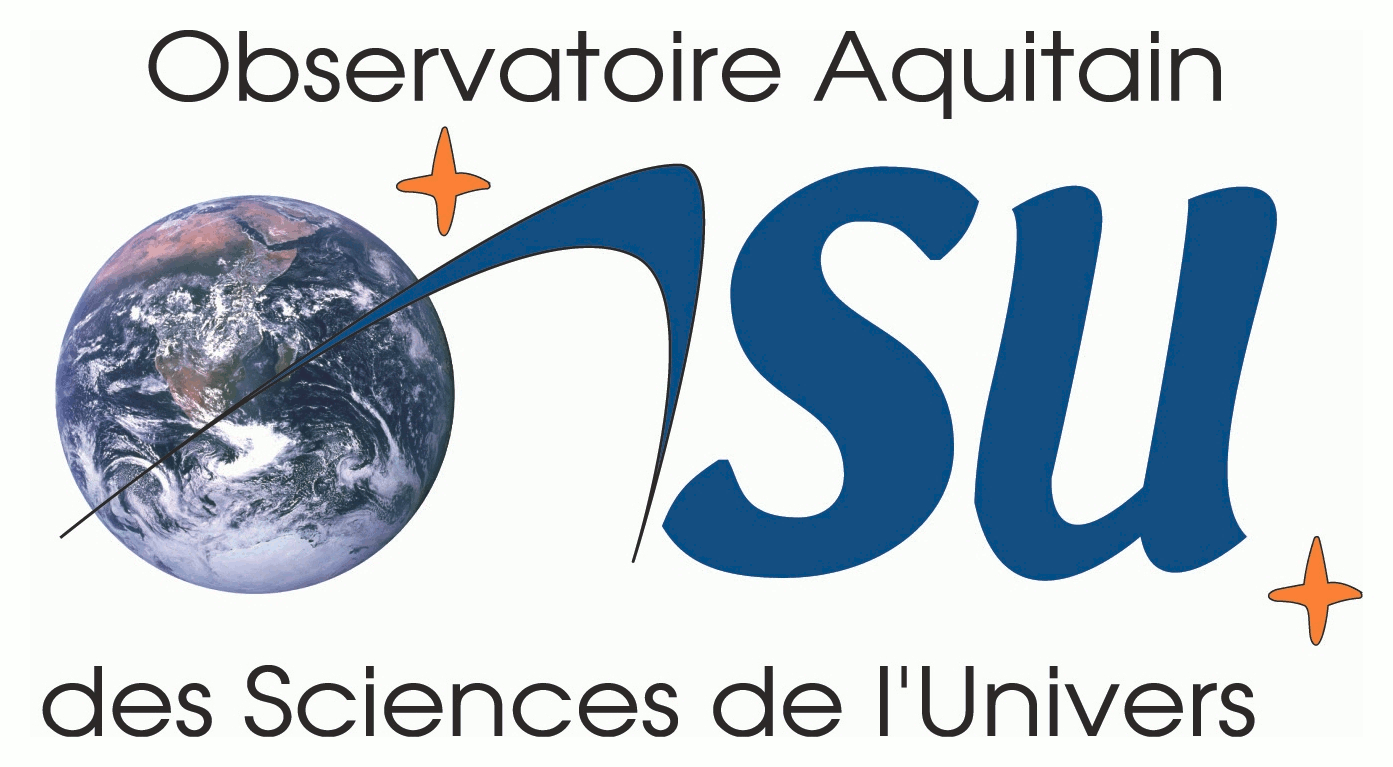 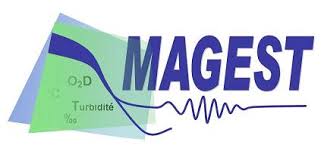 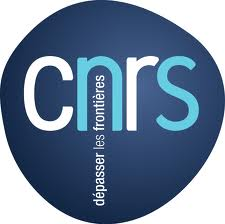 Questions scientifiques : 
Dynamique du bouchon vaseux
Impact du débit fluvial sur la turbidité
Impact anthropiques, dynamique de l’oxygène dissous

Paramètres mesurés : 
Conductivité (salinité)
Turbidité (concentration en MES)
Concentration en oxygène dissous
Température de l'eau en surface
Niveaux d’eau (marée, débit fluvial amont)
Réseau MAGEST
GPMB, DREAL
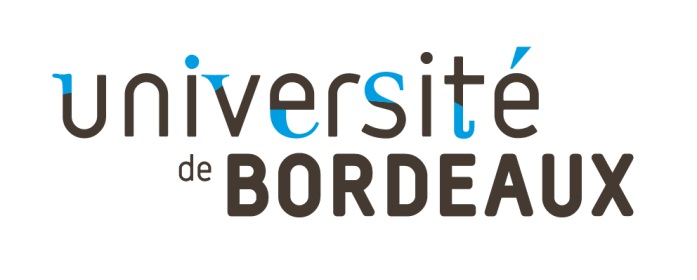 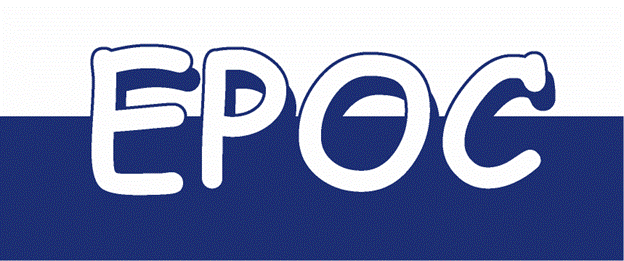 Estuaire de la GirondeGironde-Dordogne-Aquitaine
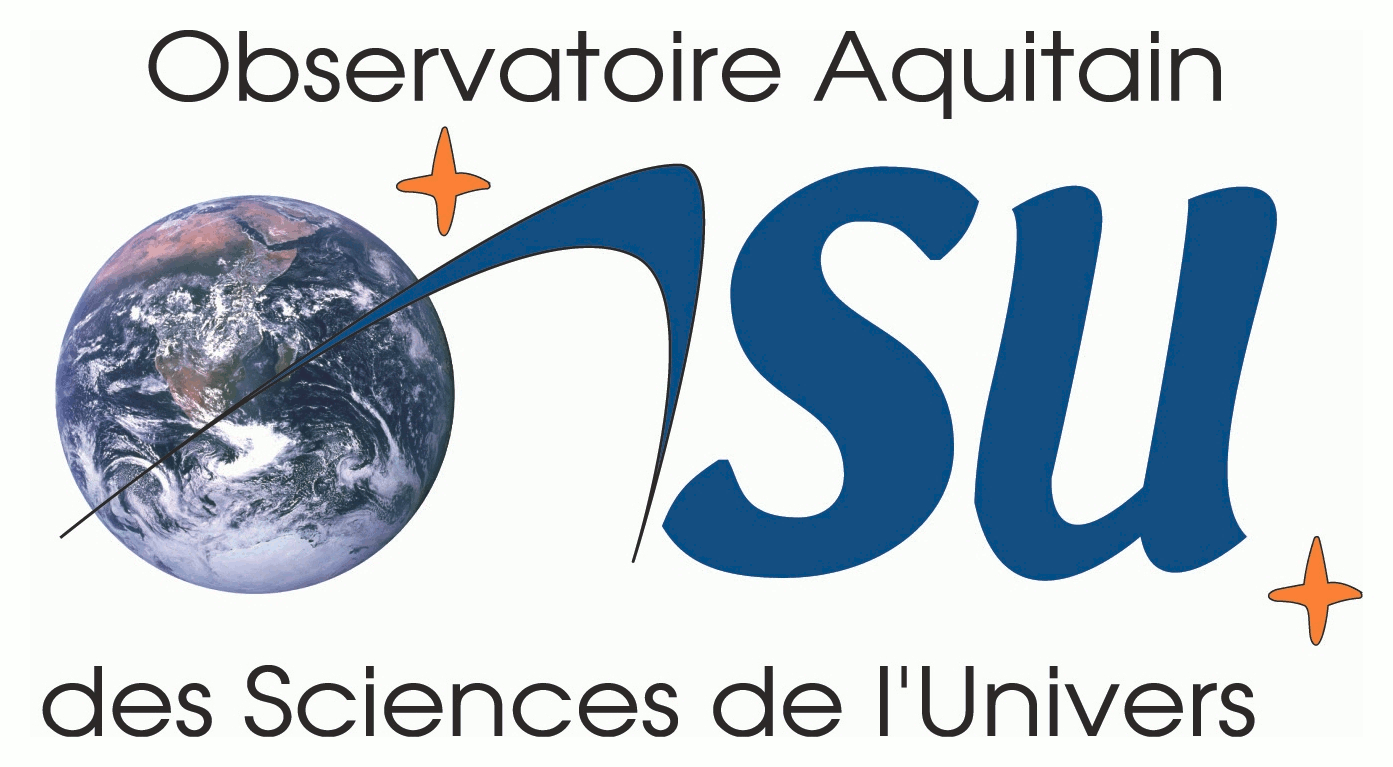 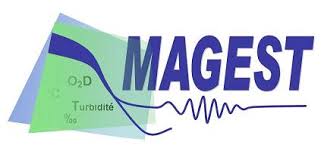 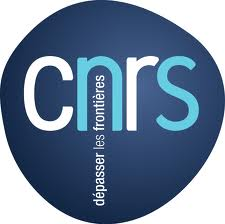